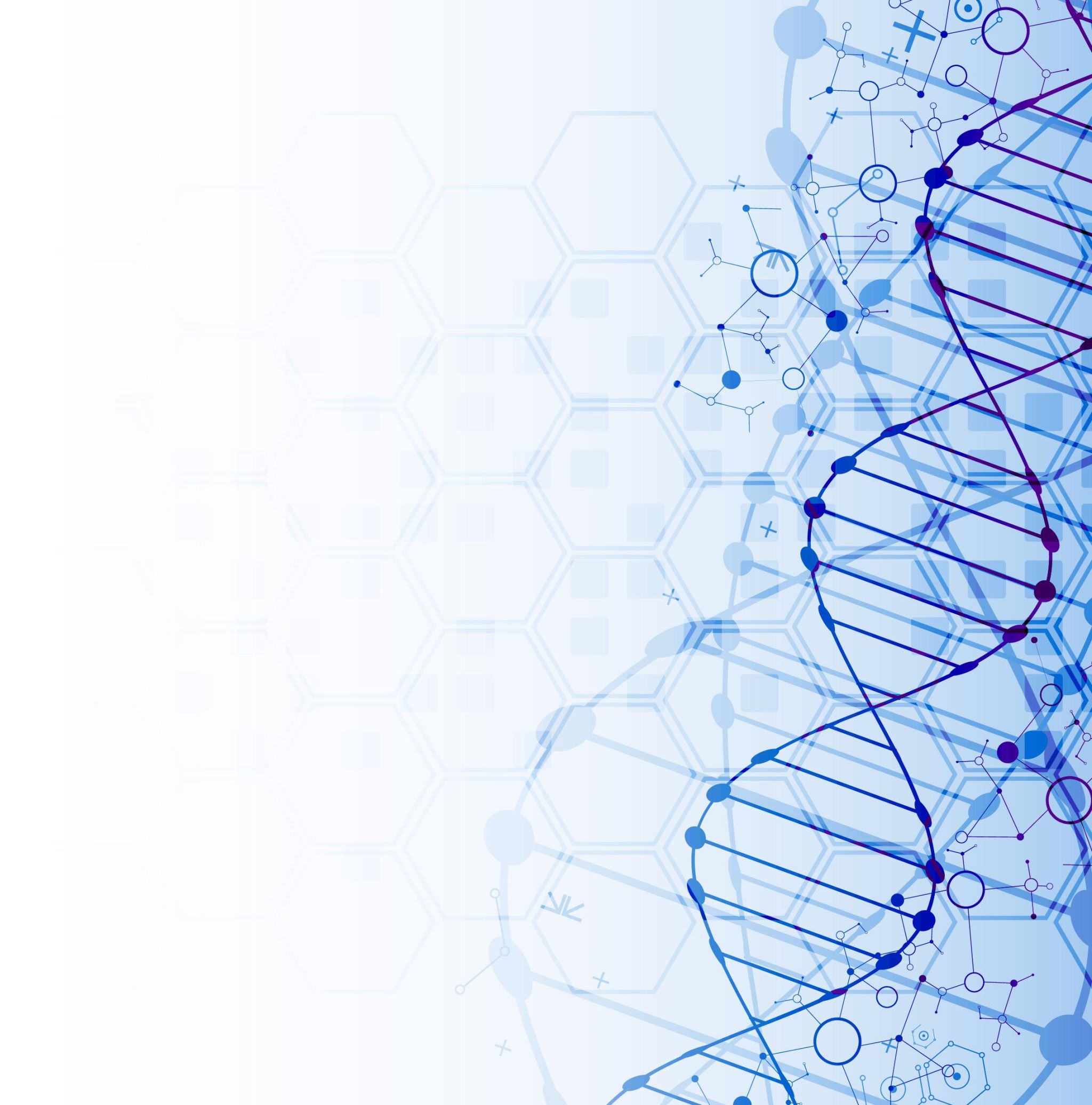 今日的語言模型是如何做文字接龍的
Transformer 簡介
[Speaker Notes: 引言: Network 架構
歷史演進
Tokenize 
Embedding (沒有上下文)
找出相關的
介紹 attention 機制 Q, K
介紹 attention 機制 Q, K, V
每個人都做一次
Attention Matrix
天涯若比林
Position: idea
position embedding
如果聽不懂的話 -> 反正就是考慮整句話
Paper: Attention is all you need
fully connected
如果聽不懂的話 -> 反正就是產生向量
再重複多次
最後做預測 
只看左邊
為了生成 -> 生成過程
所以只看左邊
PALM?

=====

Super long: people are making it longer and longer
Super long: can be a problem
Super long: approximate 
如何處理長 seq: Super long: only attend a few position, Position: ROPE?, train short, test long, Position: Infinite 
Memba?










Old plan:
================

引言: Network 架構
直接講 transformer 
bi-gram
N-gram
N-gram 的限制
Smoothing …
Class-based LM 
Brown clustering
Word embedding (Each word assign a vector) 
自動根據上下文 - skip gram / c-bow
Add and substract
network - with number
network - without number
神經元, 神經網路, embedding 
network 簡化畫法
Feedforward (traning)
longer context (concatenate)
RNN
LSTM, GRU
limitation -> Attention
介紹 attention 機制 Q, K
介紹 attention 機制 Q, K, V
RNN + Attention (CNN replace RNN X)
Transformer 
天涯若比林
Position: idea
position embedding 
Super long: people are making it longer and longer
Super long: can be a problem
Super long: approximate 
Super long: only attend a few position
Position: ROPE?, train short, test long
Position: Infinite 
Memba?]
前言
論
……
語言模型
這門課是生成式 AI 導
找出參數
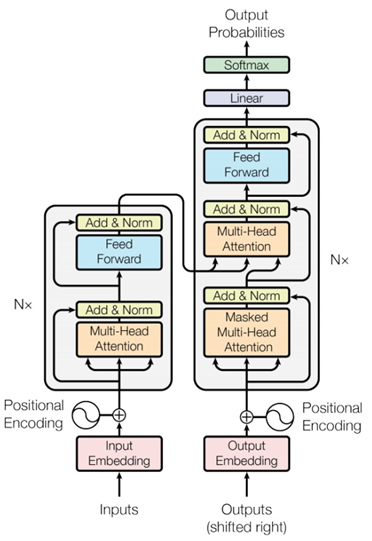 輸入：人工智
輸出：慧
輸出：會
輸入：不要忘了今天來開
輸出：光
輸入：床前明月
…
…
訓練資料
Transformer
模型演進
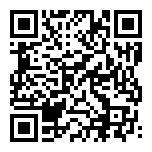 N-gram
https://youtu.be/dymfkWtVUdo?si=Ng29H_YxaoeiX_4y
Feed-forward
Network
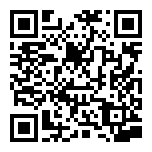 Recurrent Neural Network (RNN)
https://youtu.be/n9TlOhRjYoc?si=yaadpbm8w1UgbKkU
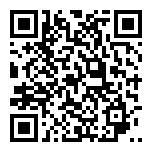 Transformer
ChatGPT
https://youtu.be/N6aRv06iv2g?si=FuemBCZt8ChwHOvu
(本課程會對 Transformer 的說明進行大量簡化，詳細內容請見過去課程)
Transformer 概述
論
……
語言模型
這門課是生成式 AI 導
1.Tokenization
2. Input
Layer
3. Attention
4. Feed
Forward
5. Output
Layer
文字轉為 Token
整合、思考 …
理解Token
理解上下文
得到輸出
Transformer Block
X N
反覆思考
1. 把文字變成 Token
語言模型是以 Token 作為單位來對文字進行處理
這頁投影片沒有需要訓練的參數
int
roduction
of
gener
ative
ai
大量文字
Token list
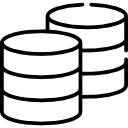 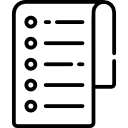 Tokenization
Byte Pair Encoding (BPE)
introduction   of   generative   ai
https://huggingface.co/learn/nlp-course/chapter6/5
[Speaker Notes: 多點例子, 人訂的, 模糊,
不知道有多少 token]
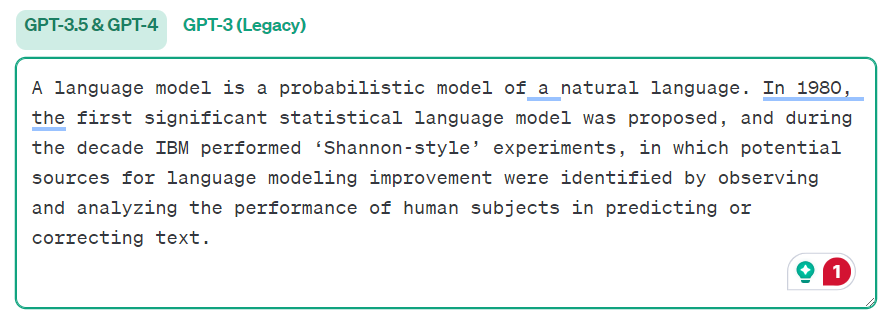 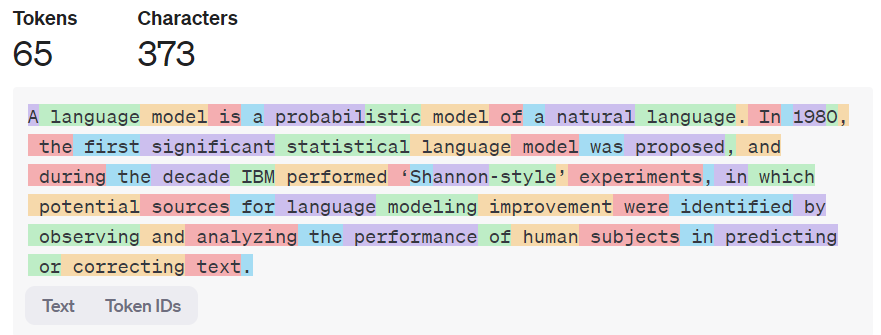 https://platform.openai.com/tokenizer
2. 理解每個 Token — 語意
原本每一個 Token 都是獨立的符號
apple, cat, dot, run, jump ……
向量 (Vector)
dog
rabbit
run
jump
cat
tree
Embedding
flower
int
roduction
of
gener
ative
ai
意思相近的 Token 會有接近的 Embedding
[Speaker Notes: Embedding是一種將物件（如單詞、句子或者其他資料）轉換成實數向量（一種數學表示）的技術
Embbeding : 轉向量

Token 彼此獨立的, “apple”, “organce”, “dog”]
2. 理解每個 Token — 語意
岸
銀行
意思相近的 Token 會有接近的 Embedding
……
int
of
bank
ai
198
參數
查表
Embedding
Token Embedding 是在訓練時得到的
int
roduction
of
gener
ative
ai
沒有考慮上下文
[Speaker Notes: Embedding是一種將物件（如單詞、句子或者其他資料）轉換成實數向量（一種數學表示）的技術
Embbeding : 轉向量

Token 彼此獨立的, “apple”, “organce”, “dog”]
2. 理解每個 Token — 語意
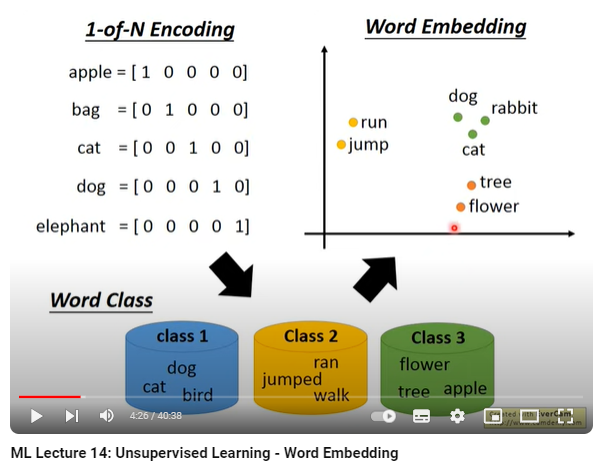 Word Embedding
https://youtu.be/X7PH3NuYW0Q?si=XRCVhgJAfY5a8nkf
2. 理解每個 Token — 位置
位置 
1
位置 
2
位置 
3
位置 
4
位置 
5
……
+
+
+
+
+
+
參數
查表
每一個位置有一個獨特的向量 Positional Embedding
Positional Embedding 可以在訓練時得到的
int
roduction
of
gener
ative
ai
[Speaker Notes: 舉例?]
3. Attention: 考慮上下文
Attention
Attention
來
吃
蘋
果
蘋
果
電
腦
[Speaker Notes: Token 彼此間交換訊息)]
3. Attention: 考慮上下文
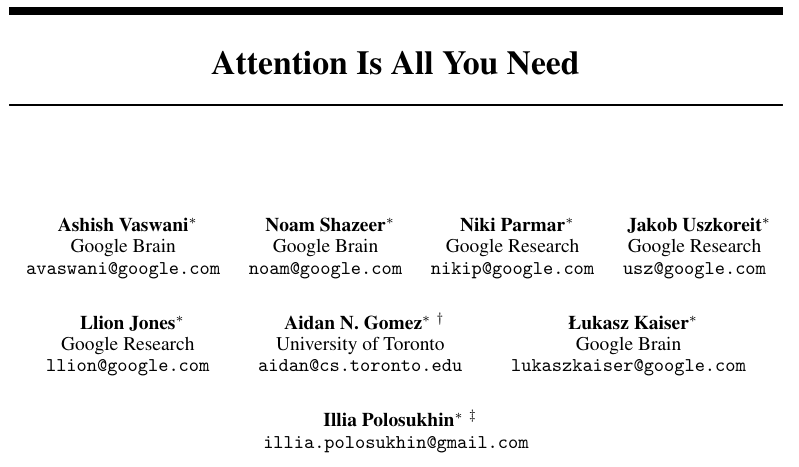 https://arxiv.org/abs/1706.03762
這篇文章主要的貢獻是發現不需要 Recurrent Neural Network (RNN)，只需要 Attention 就夠了
3. Attention: 考慮上下文
Attention
3. Attention: 考慮上下文
找出相關的 Token
分數
0.1
分數
計算相關性
有參數，透過訓練得到
3. Attention: 考慮上下文
Attention Weight
找出相關的 Token
分數
0.4
0.1
0.0
0.5
0.0
計算相關性
計算相關性
計算相關性
計算相關性
計算相關性
(此處為簡化的講法，事實上在相加前還要過一個 Linear Transformer)
3. Attention: 考慮上下文
集合相關資訊
=
+
+
0.1 x
0.5 x
0.4 x
0.4
0.1
0.0
0.5
0.0
3. Attention: 考慮上下文
Attention
3. Attention: 考慮上下文
找出相關的 Token
0.4
0.0
0.3
0.0
0.3
計算相關性
計算相關性
計算相關性
計算相關性
計算相關性
(此處為簡化的講法，事實上在相加前還要過一個 Linear Transformer)
3. Attention: 考慮上下文
集合相關資訊
=
+
0.3 x
+
0.3 x
0.4 x
0.4
0.0
0.3
0.0
0.3
3. Attention: 考慮上下文
Attention Matrix
0.5
0.0
0.0
0.3
0.1
0.5
0.9
0.1
0.0
0.2
0.0
0.0
0.5
0.0
0.2
0.0
0.0
0.0
0.3
0.2
0.0
0.4
0.4
0.4
0.2
計算所有 Token 兩兩間的相關性
3. Attention: 考慮上下文
實作時只會考慮左邊的 token
=
+
0.3 x
0.7 x
Causal Attention
0.3
0.7
0.0
Multi-head Attention
關聯性不只一種
0.0
0.3
0.3
0.4
0.0
計算相關性
計算相關性
計算相關性
計算相關性
計算相關性
0.4
0.1
0.0
0.5
0.0
計算相關性
計算相關性
計算相關性
計算相關性
計算相關性
Multi-head Attention
=
+
0.3 x
+
0.4 x
0.3 x
=
+
0.1 x
+
0.5 x
0.4 x
0.0
0.3
0.3
0.4
0.0
0.4
0.1
0.0
0.5
0.0
Feed
Forward
Feed
Forward
Feed
Forward
Feed
Forward
Feed
Forward
Transformer Block
Attention
……
……
……
……
……
Transformer Block 2
Layer 2
Transformer Block 1
Layer 1
……
Output Layer
Linear Transformer 
+ Softmax
Last
layer
Transformer Block
Transformer 概述
論
……
語言模型
這門課是生成式 AI 導
1.Tokenization
2. Input
Layer
3. Attention
4. Feed
Forward
5. Output
Layer
文字轉為 Token
整合、思考 …
理解Token
理解上下文
得到輸出
Transformer Block
X N
反覆思考